আজকের ক্লাসে সবাইকে স্বাগতম
পরিচিতি
বানিজ্যিক ব্যাংক 
শ্রেণীঃ ১০ম
বিষয়ঃ ফিন্যান্স ও ব্যাংকিং 
অধায়াঃ ১০ম 
সময়ঃ ৫০ মিনিট 
তারিখঃ ০২/১০ /২০২১
মোহাম্মদ ইকবাল মিয়া 

সহঃ শিক্ষক ( ব্যবঃ শিক্ষা) 
পলাশ পাইলট উচ্চ বিদ্যালয় 
পলাশ, নরসিংদী । 
মোবাঃ ০১৭১৭৬৪৯৯৩২
# ব্যাংক কি?
 
উত্তরঃ ব্যাংক একটি আর্থিক প্রতিষ্ঠান ।
# মুনাফা ভিত্তিক আর্থিক প্রতিষ্ঠান কোনটি? 
উত্তরঃ বানিজ্যিক ব্যাংক। 
# যে প্রতিষ্ঠান অর্থ ও স্বল্প মেয়াদী ঋণ নিয়ে ব্যবসা করে তাকে কি বলে?
 
উত্তরঃ বানিজ্যিক ব্যাংক ।
তাহলে আজকের পাঠ
বানিজ্যিক ব্যাংক
শিখন ফল
এই পাঠ শেষে শিক্ষার্থীরা  . . . 

বানিজ্যিক ব্যাংক কি তার ধা রনা বলতে  পারবে,
বানিজ্যিক বাংকের উদ্দেশ্য মূল্যায়ন করতে পারবে, 
বানিজ্যিক বাংকের কার্যাবলী বিশ্লেষন করতে পারবে,
বানিজ্যিক ব্যাংক
১। সাধারনত ব্যাংক বলতে বানিজ্যিক ব্যাংককেই বোঝায়। 
২। জনগনের প্রয়োজনে র অতিরিক্ত সঞ্চিত অর্থ সংগ্রহ করে ঋণ গ্রাহকদের ধার দিয়ে থাকে। 
৩। একটি মুনাফা ভিত্তিক আর্থিক প্রতিষ্ঠান ।  
৪। অর্থ ও স্বল্প মেয়াদী ঋণ নিয়ে ব্যবসা করে থাকে।
৫। প্রয়োজনের  প্রেক্ষিতে স্বল্প মেয়াদী, মধ্য মেয়াদী ও দীর্ঘ মেয়াদী ঋণ প্রদান করে ।
একক কাজ
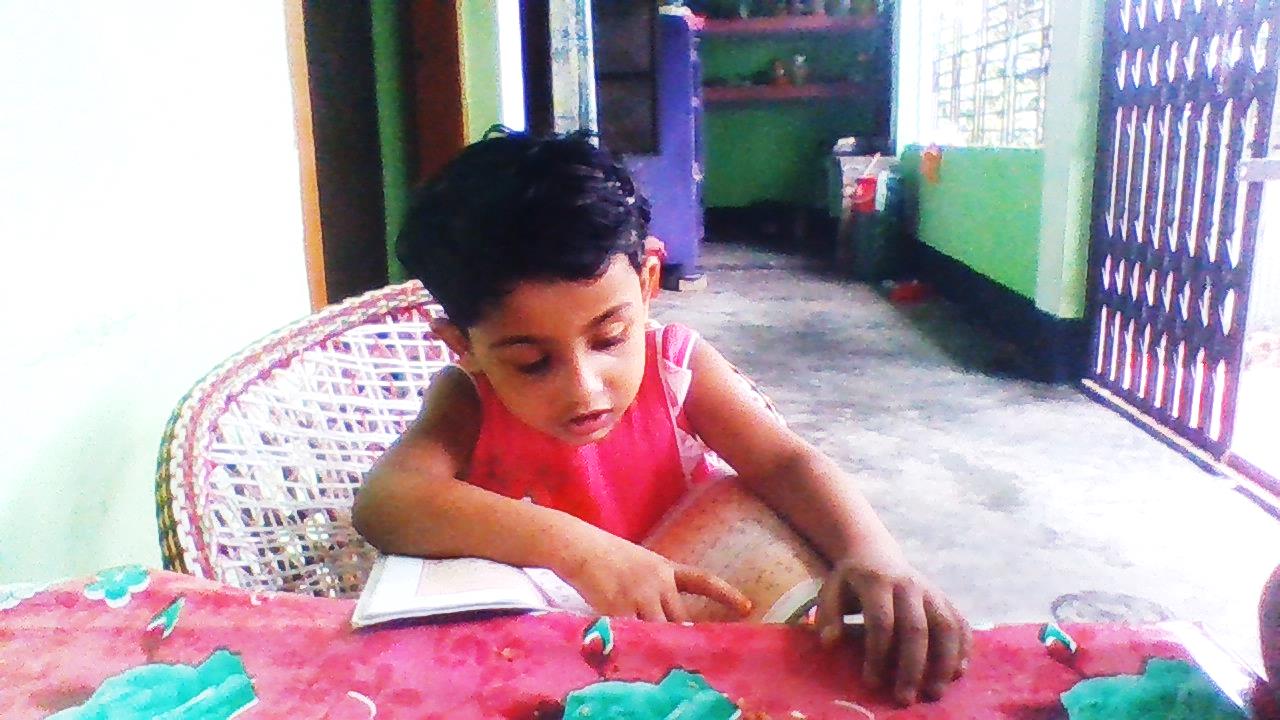 # বানিজ্যিক ব্যাংক জনগনের মাঝে কিসের প্রবনতা সৃষ্টি করে?  
					সময়ঃ ০১ মিনিট 
উত্তরঃ সঞ্চয়ের প্রবণতা  ।
বানিজ্যিক ব্যাংকের উদ্দেশ্য
বানিজ্যিক ব্যাংকের কার্যাবলী
প্রধান কার্যবলী
জোড়ায় কাজ
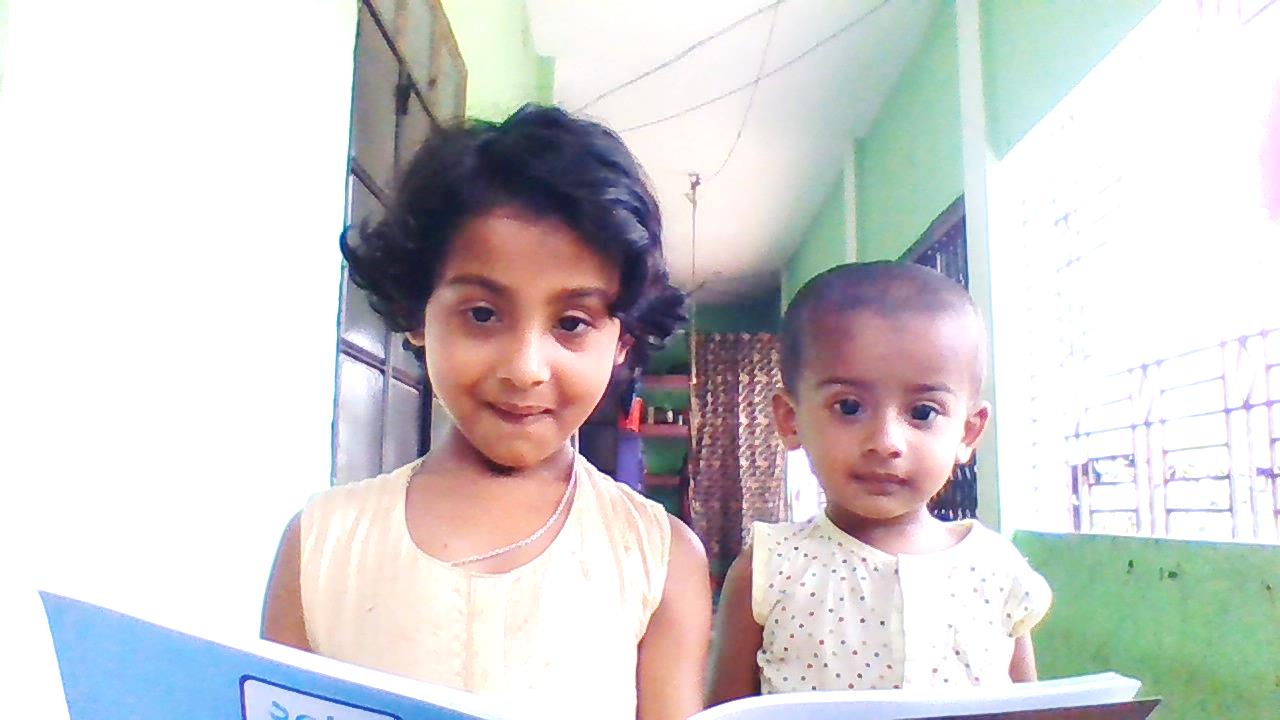 ১। বানিজ্যিক ব্যাংক গঠিত হয় মূলত কিসের উদ্দেশ্যে? 
২। L C এর পূর্ণ রূপ কি? 
						সময়ঃ ০৫ মিনিট 
উত্তরঃ ১। মুনাফা অর্জনের  ২। Letter of Credit
বানিজ্যিক ব্যাংকের আয়ের উৎস
বানিজ্যিক ব্যাংকের ব্যয়ের উৎস
দলীয় কাজ
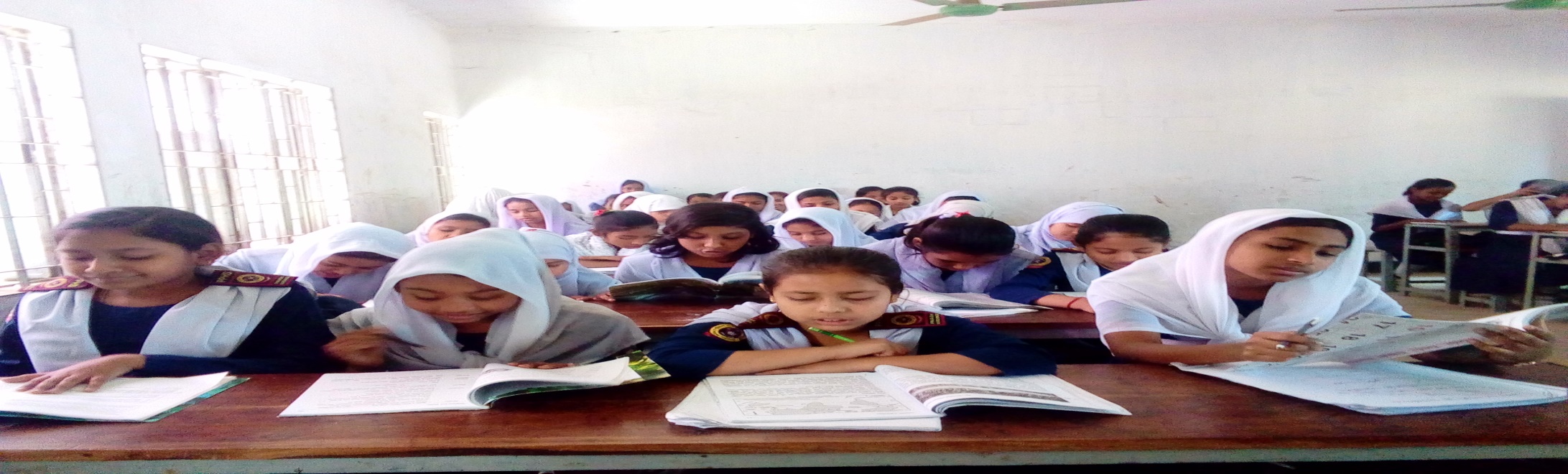 ১। বানিজ্যিক ব্যাংক বিনিময়ের মাধ্যম হিসেবে কীসের প্রচলন করে? 
২। বানিজ্যিক ব্যাংক কয়টি হিসাবের মাধ্যমে আমানত সংগ্রহ করে? 
৩। লকার ভাড়া দিয়ে বানিজ্যিক ব্যাংক কি আদায় করে? 
সময়ঃ ০৮ মিনিট
 
উত্তরঃ ১। চেক , হুন্ডি ও বিনিময় বিল  ২। ৩ টি ৩। সার্বিস চার্জ
মূল্যায়ন
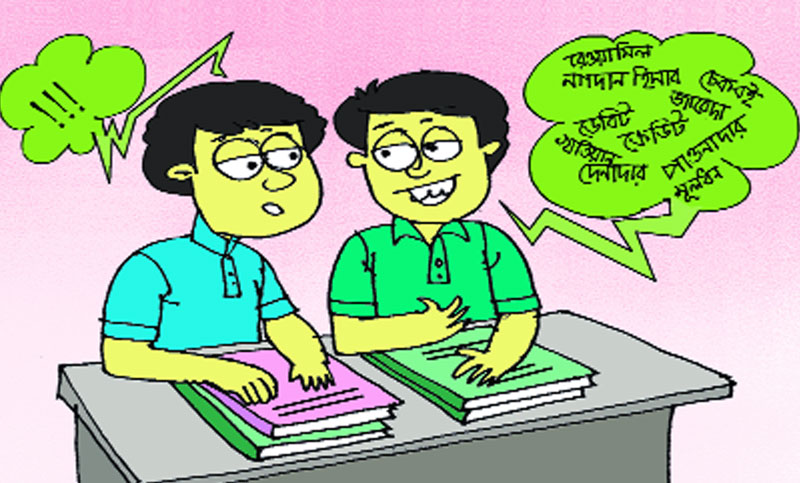 ১। মুনাফা ভিত্তিক আর্থিক প্রতিষ্ঠান কোনটি? 
২। বানিজ্যিক ব্যাংক জনগনের মাঝে কিসের প্রবনতা সৃষ্টি করে? 
৩। LC এর পূর্ণ রূপ  কি? 
৪। বানিজ্যিক ব্যাংক বিনিময়ের মাধ্যম হিসেবে কিসের প্রচলন করে?
৫। বানিজ্যিক ব্যাংক গঠিত হয় কিসের উদ্দেশ্যে?
বাড়ির কাজ
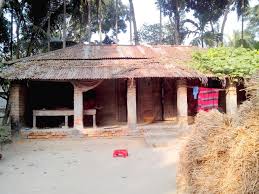 বানিজ্যিক ব্যাংকের উদ্দেশ্য সমূহ ও কার্যাবলী গুলো মুখস্থ করে খাতায় লিখে নিয়ে আসবে।
ক্লাসটি দেখার জন্য সকলকে  ধন্যবাদ
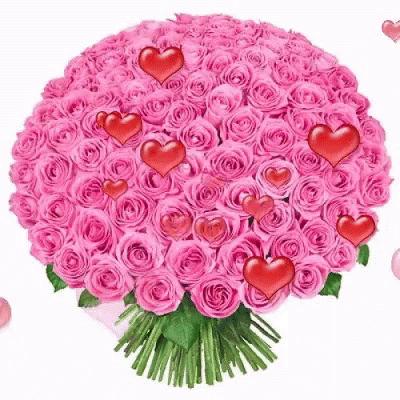